Управление любыми портами nodeMCU с помощью telegram
К плате вы можете подключать любой компонент который воспринимает положительный и отрицательный заряд.
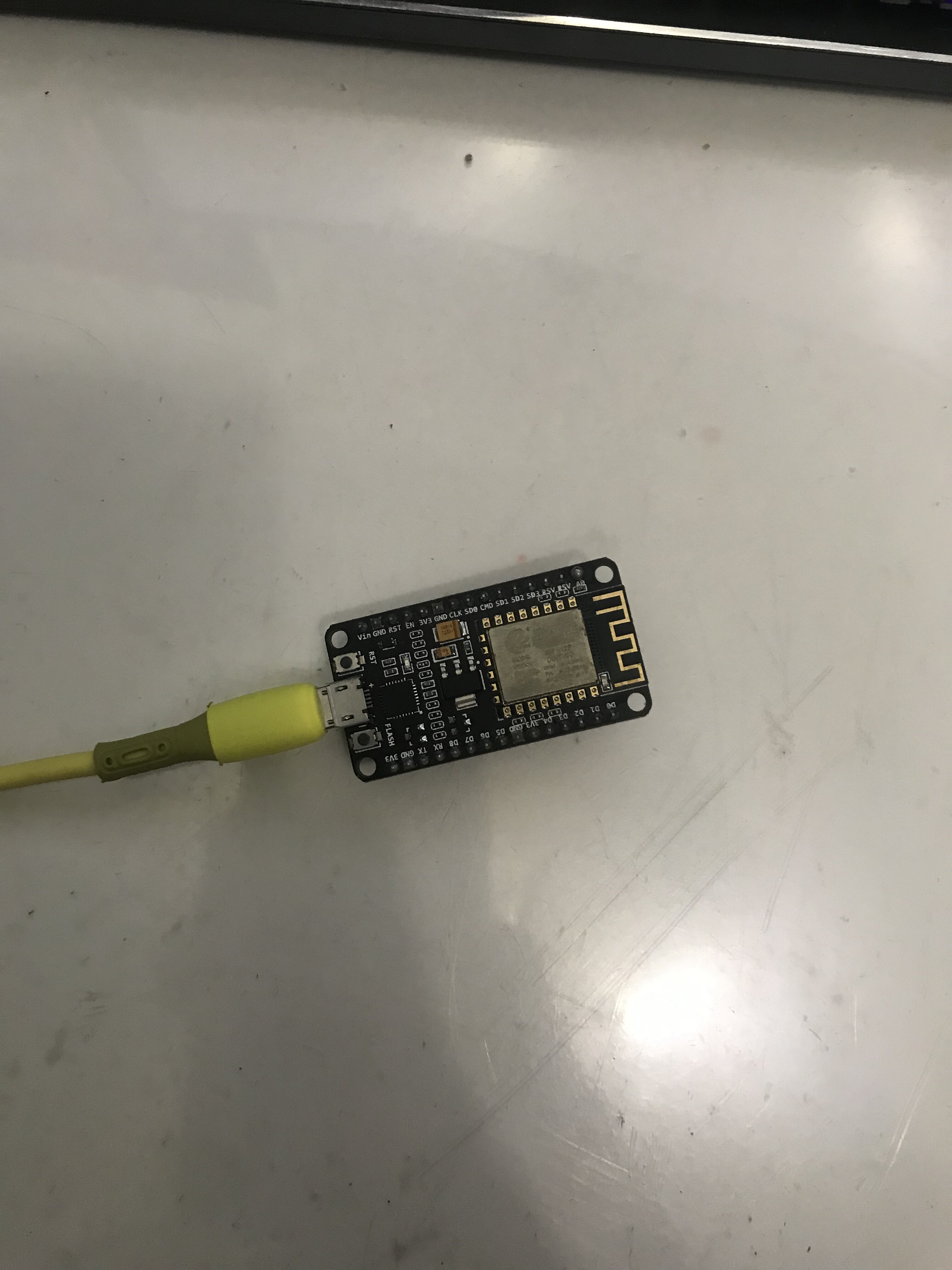 Вот так может выглядеть проект.
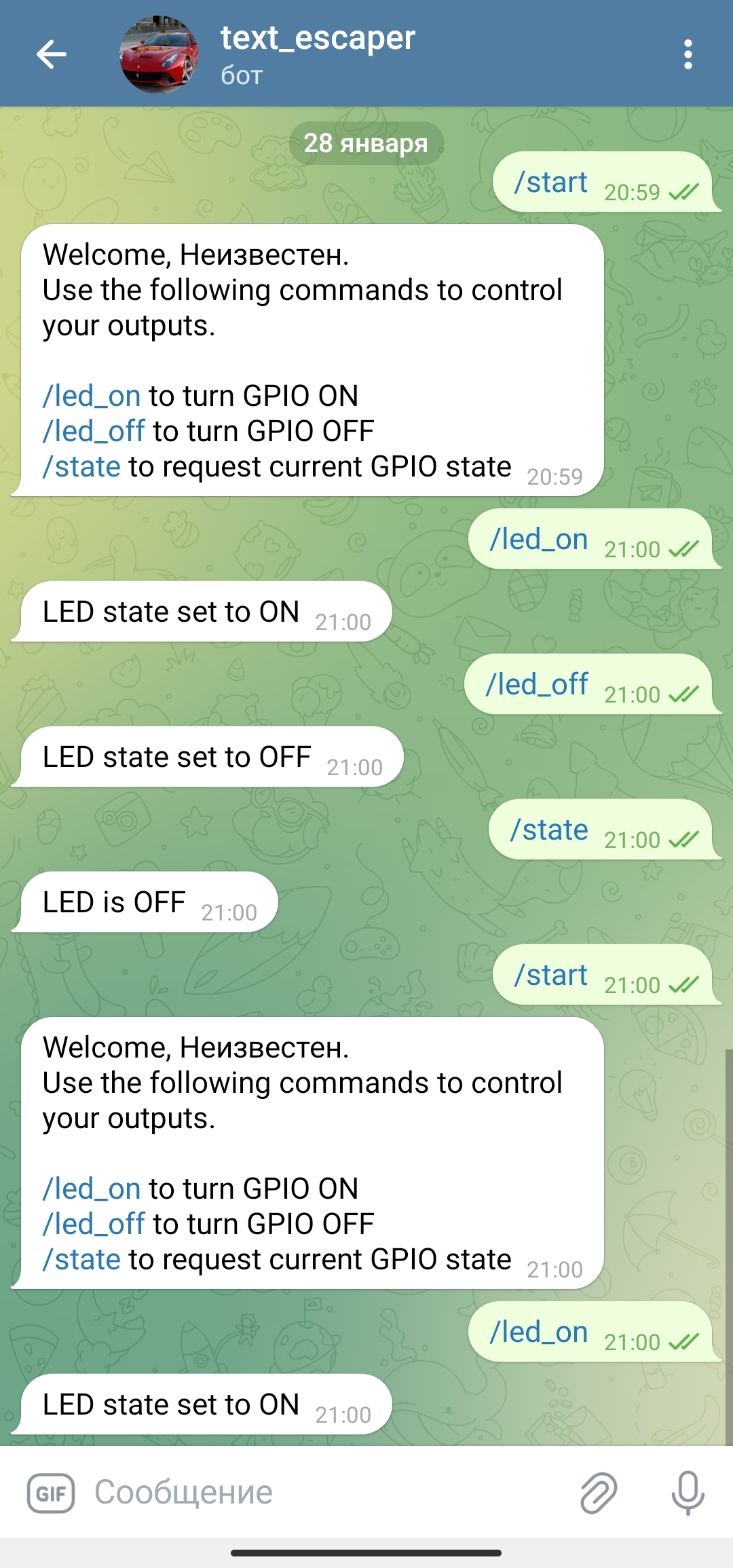 Вот так выглядит переписка с ботом.
Низкая цена, легкая сборка, работает на любом устройстве с telegram.


Постоянное подключение к WI-FI и питанию.
Достоинства:Недостатки
Конец